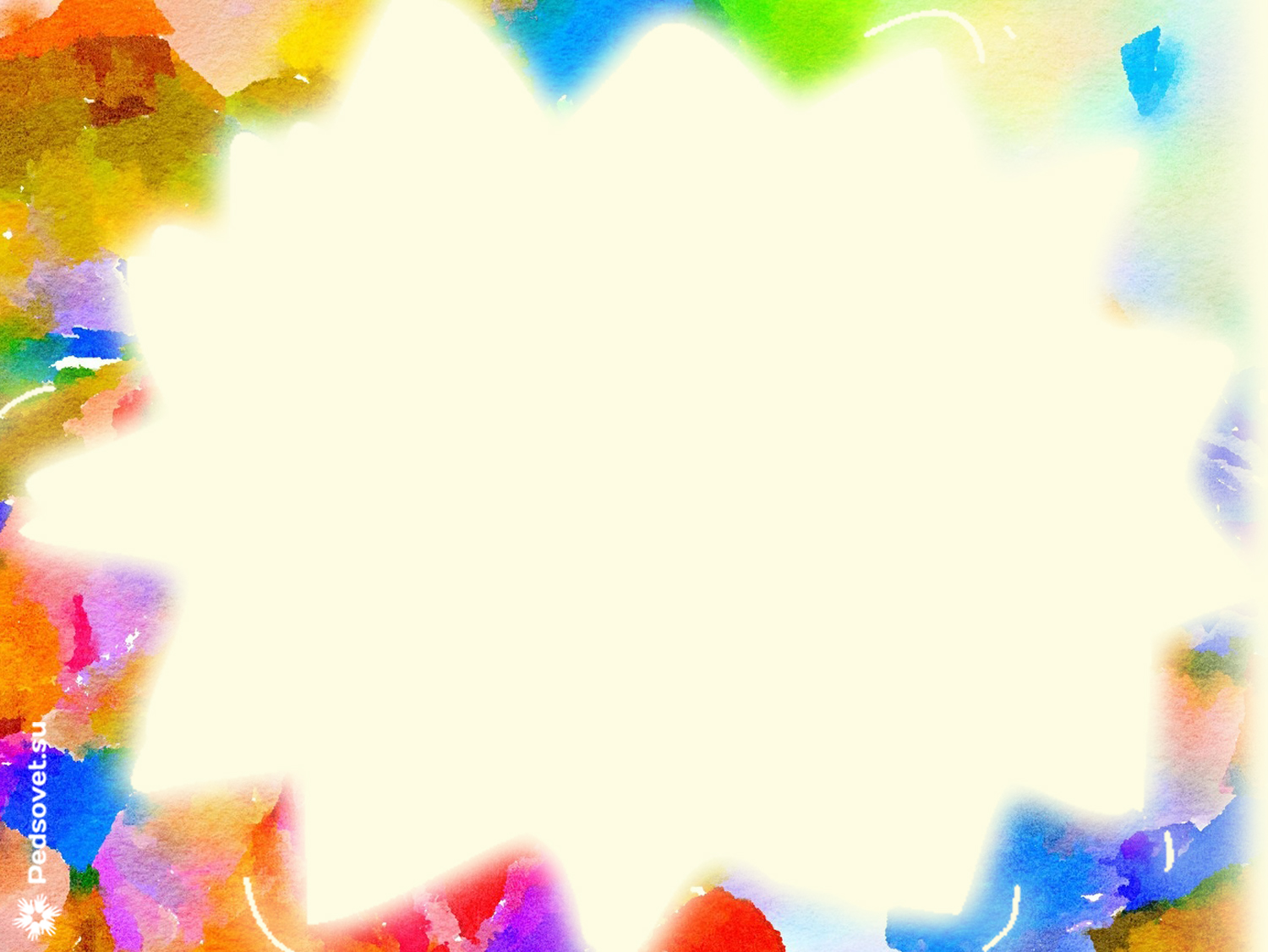 «Я здоровье берегу – сам себе я помогу!»
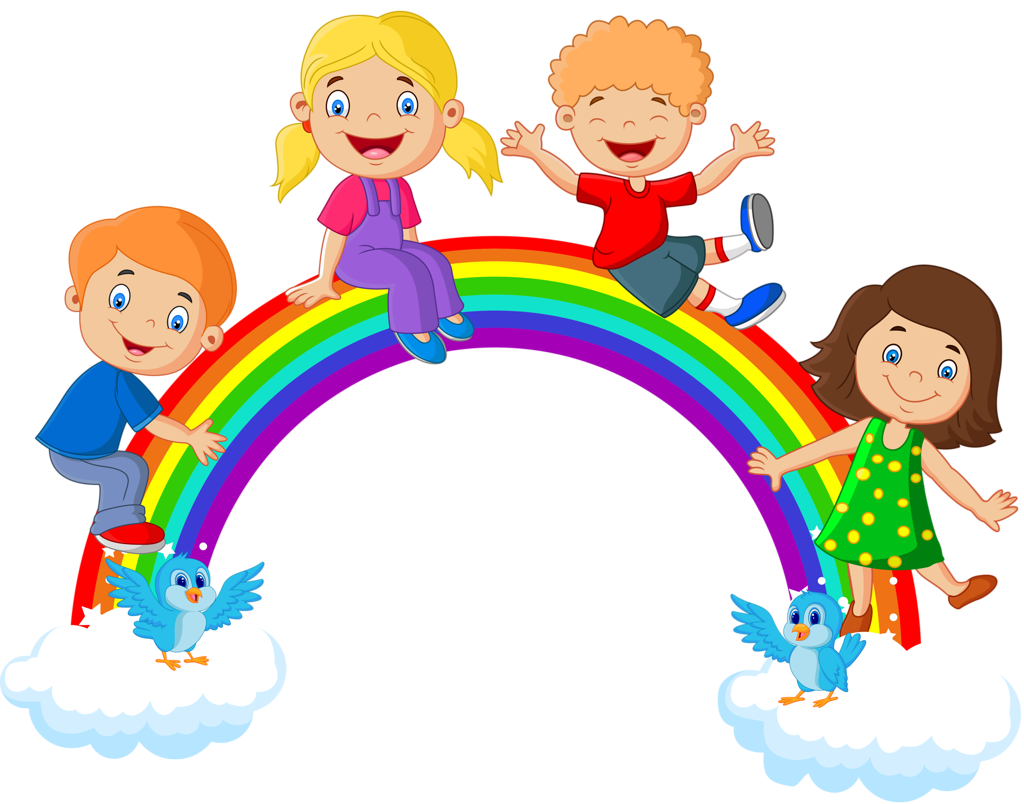 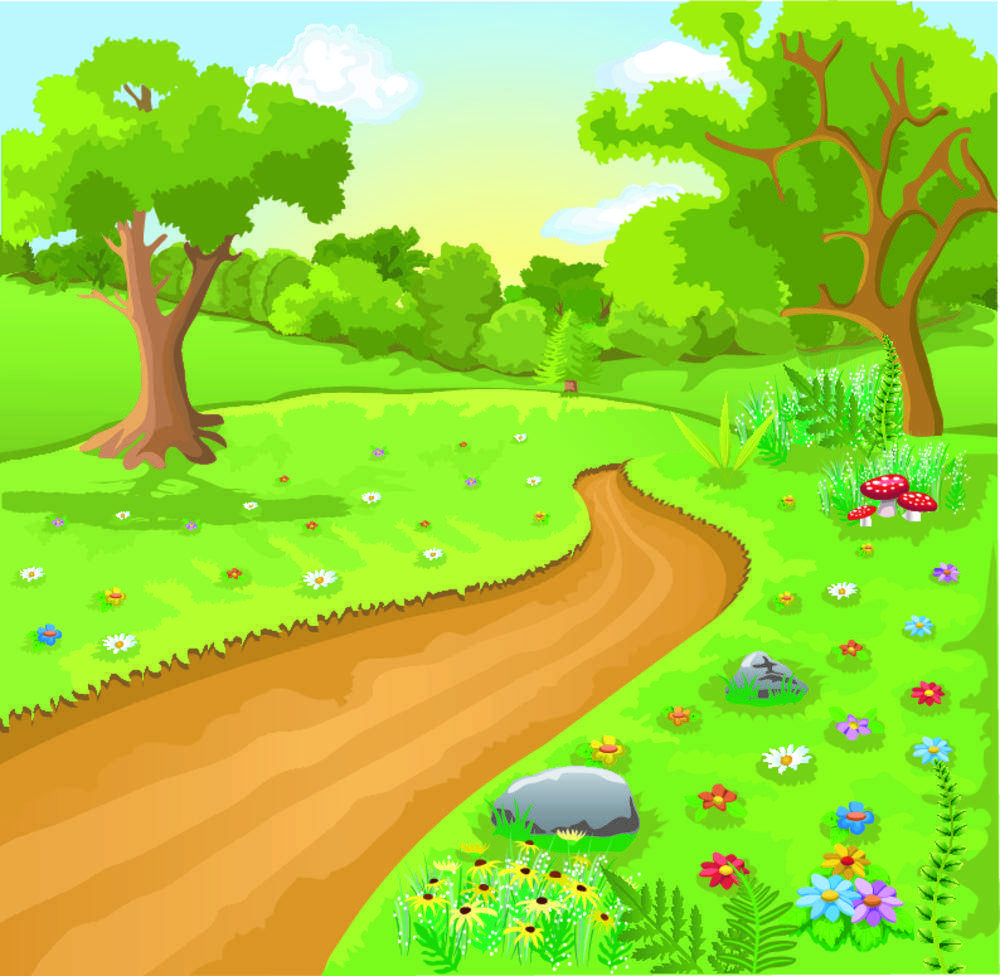 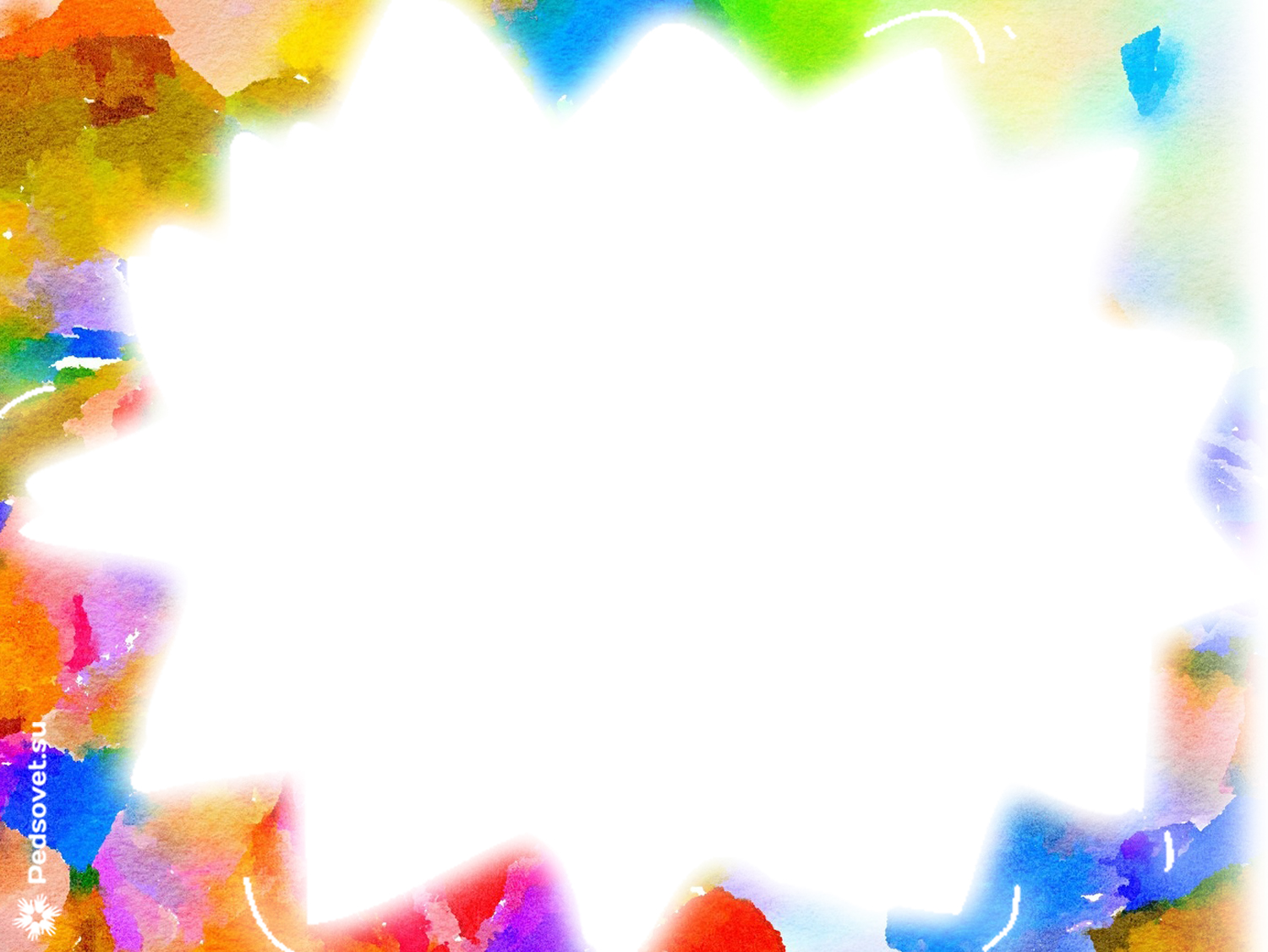 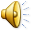 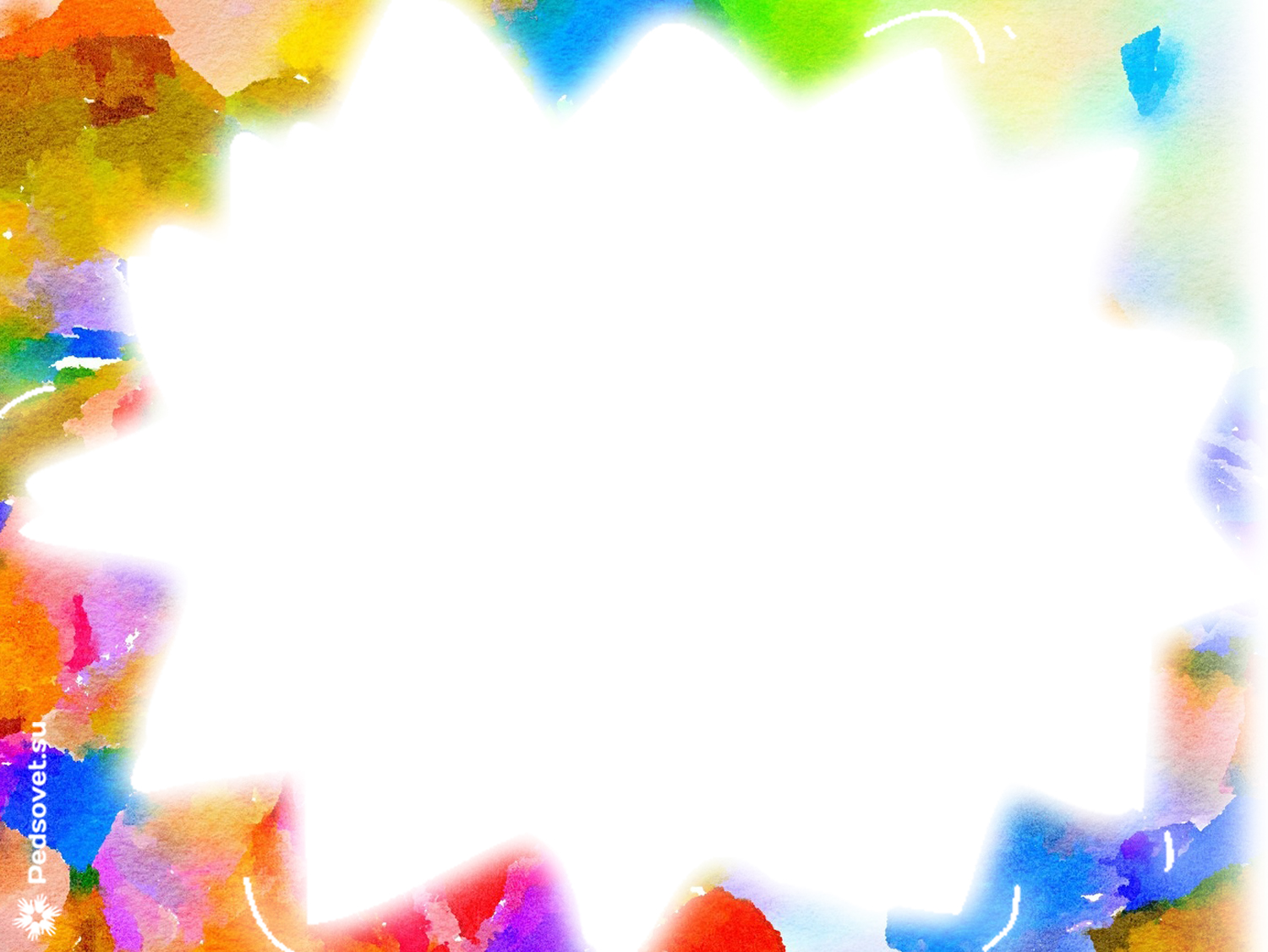 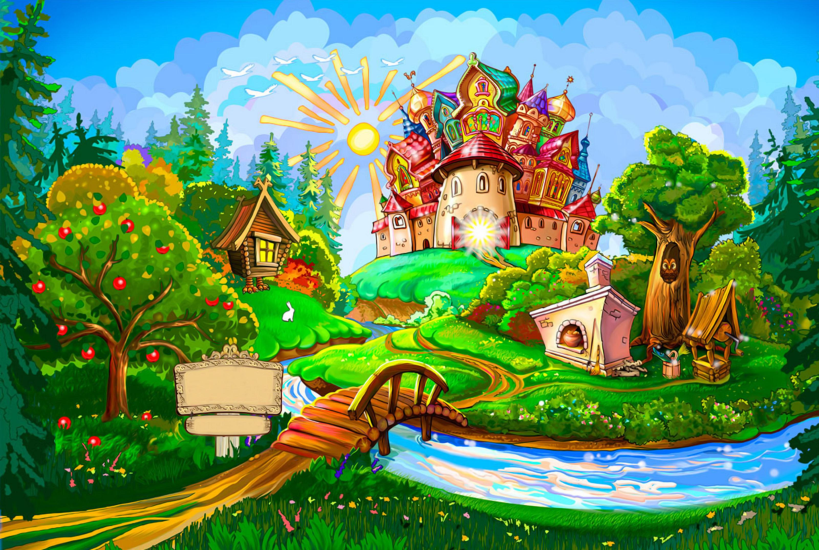 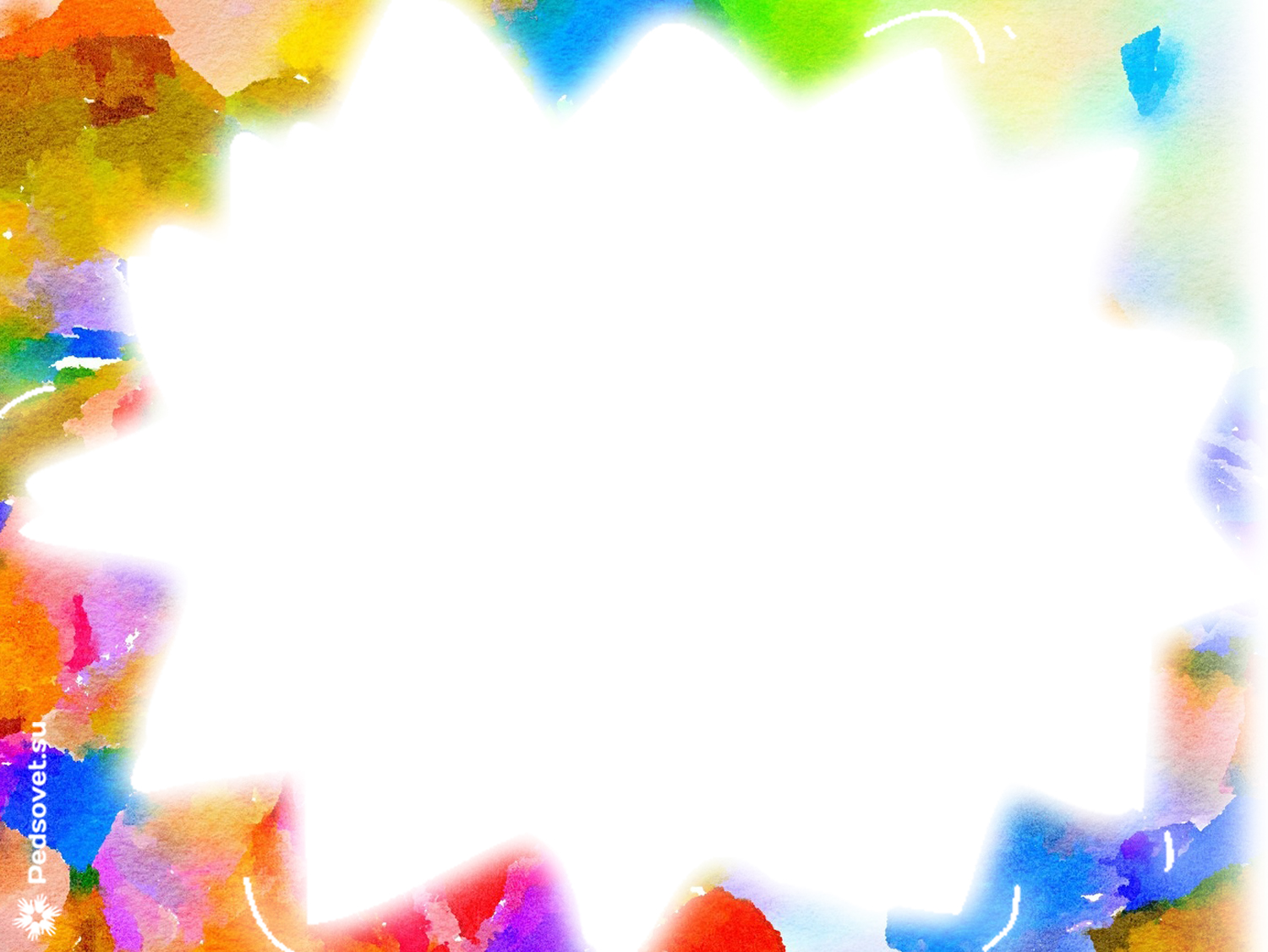 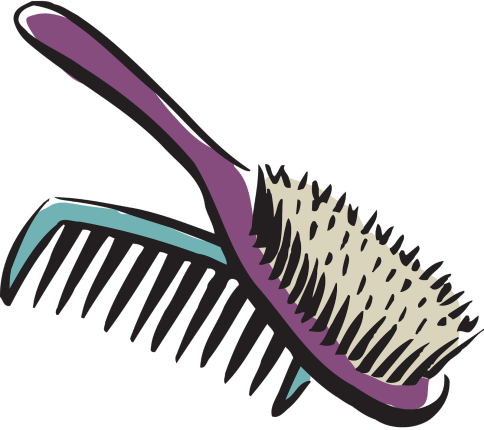 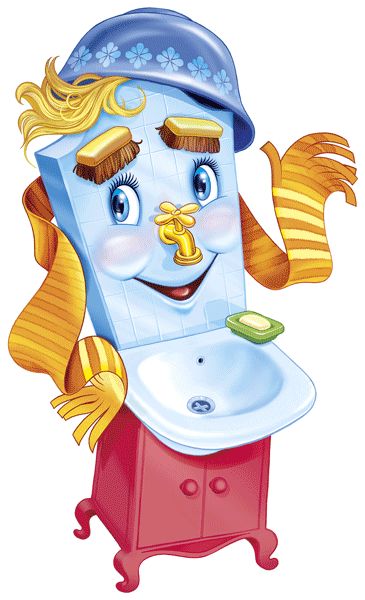 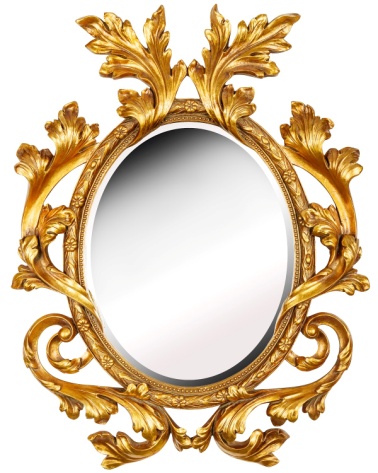 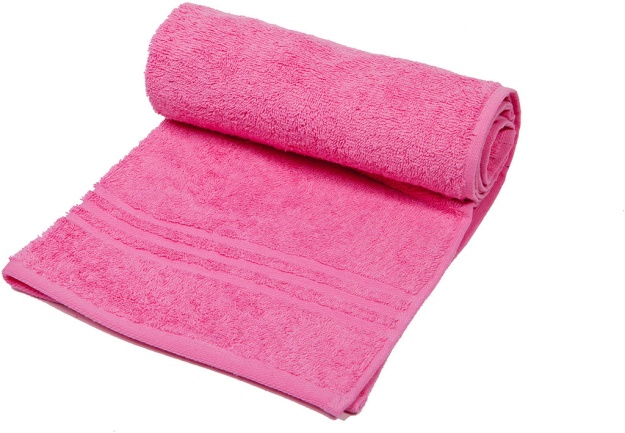 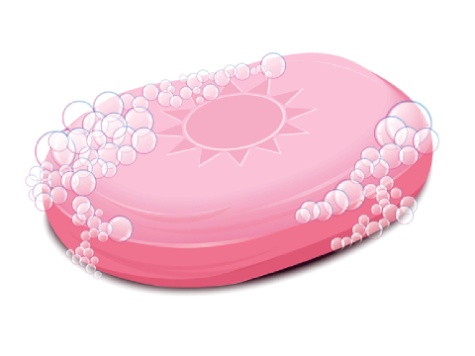 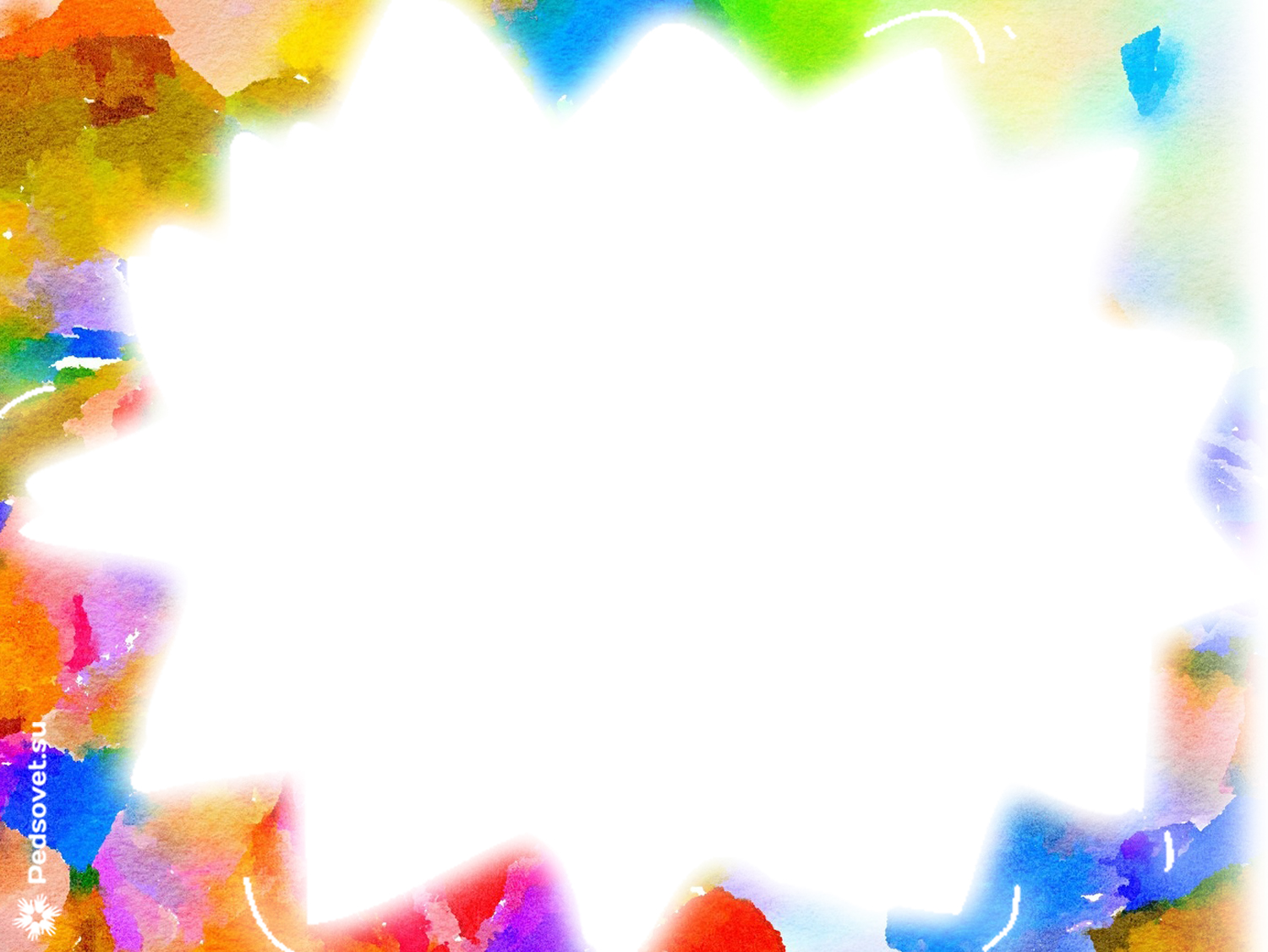 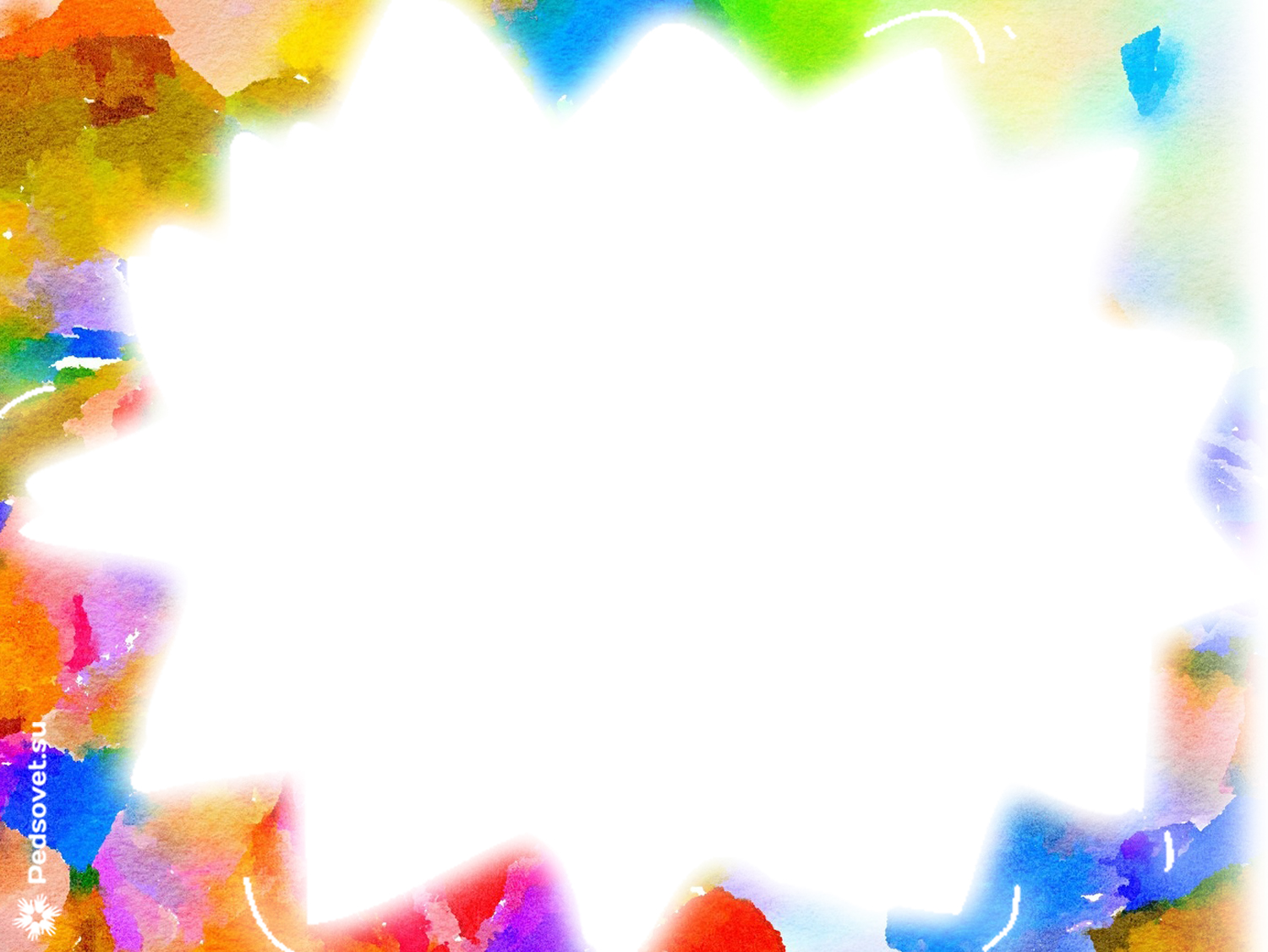 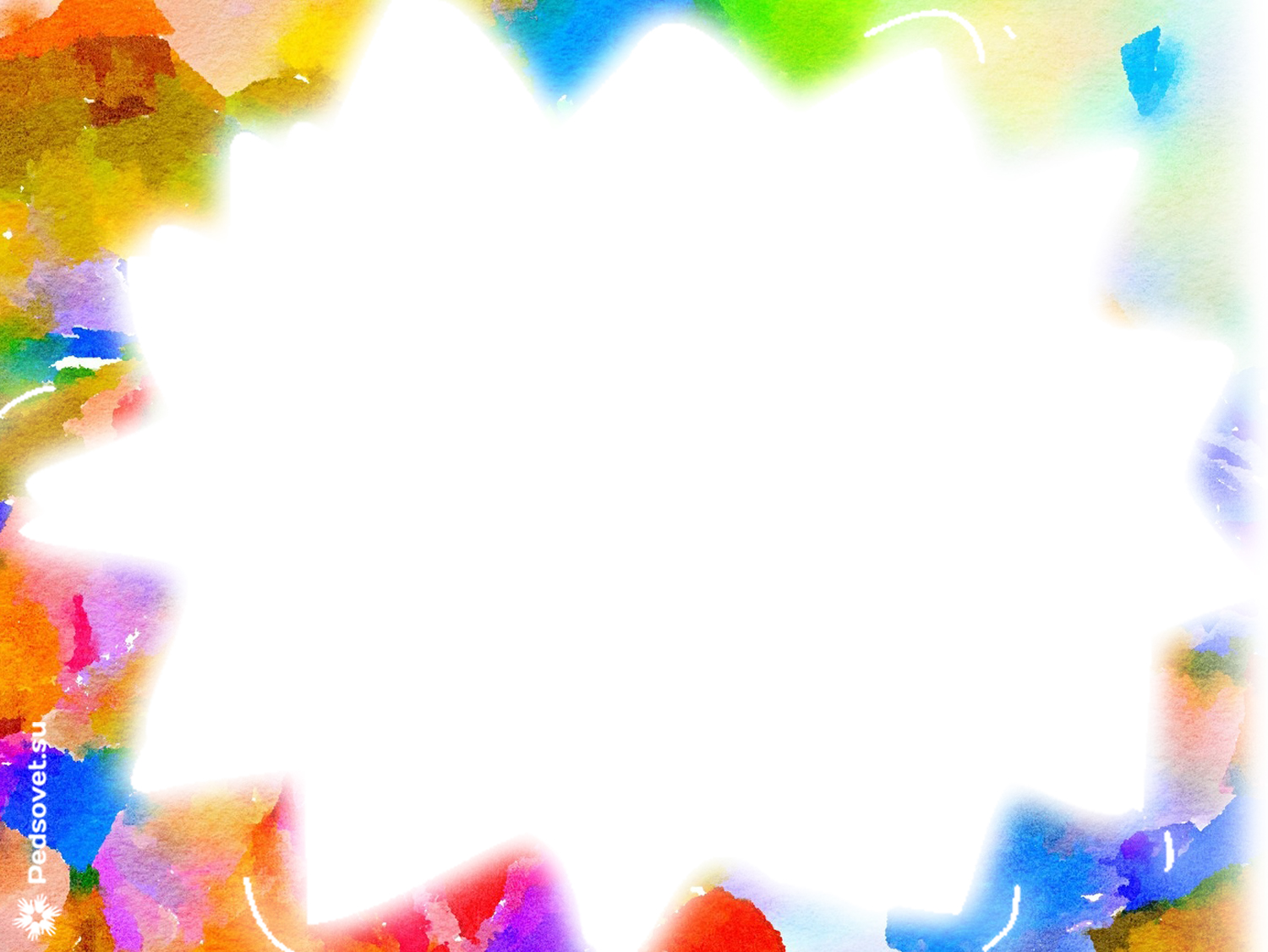 Чтобы горло не болело, мы его погладим смело,
Чтобы не кашлять, не чихать, надо носик растирать,
Лоб мы тоже разотрем -ладошки держим козырьком, 
Вилку пальчиками сделай-массируй уши ты умело, 
Знаем, знаем, да, да, да! 
Нам простуда не страшна!
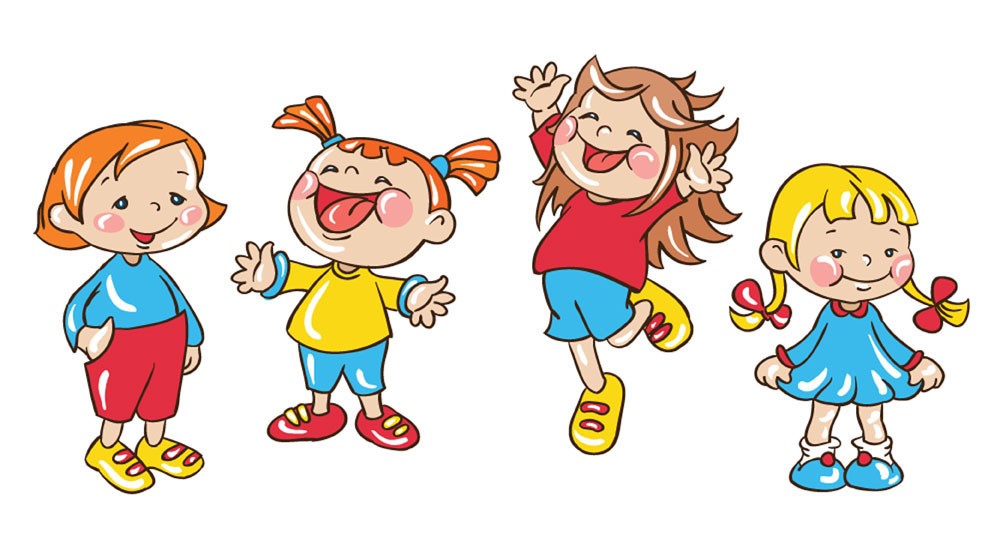 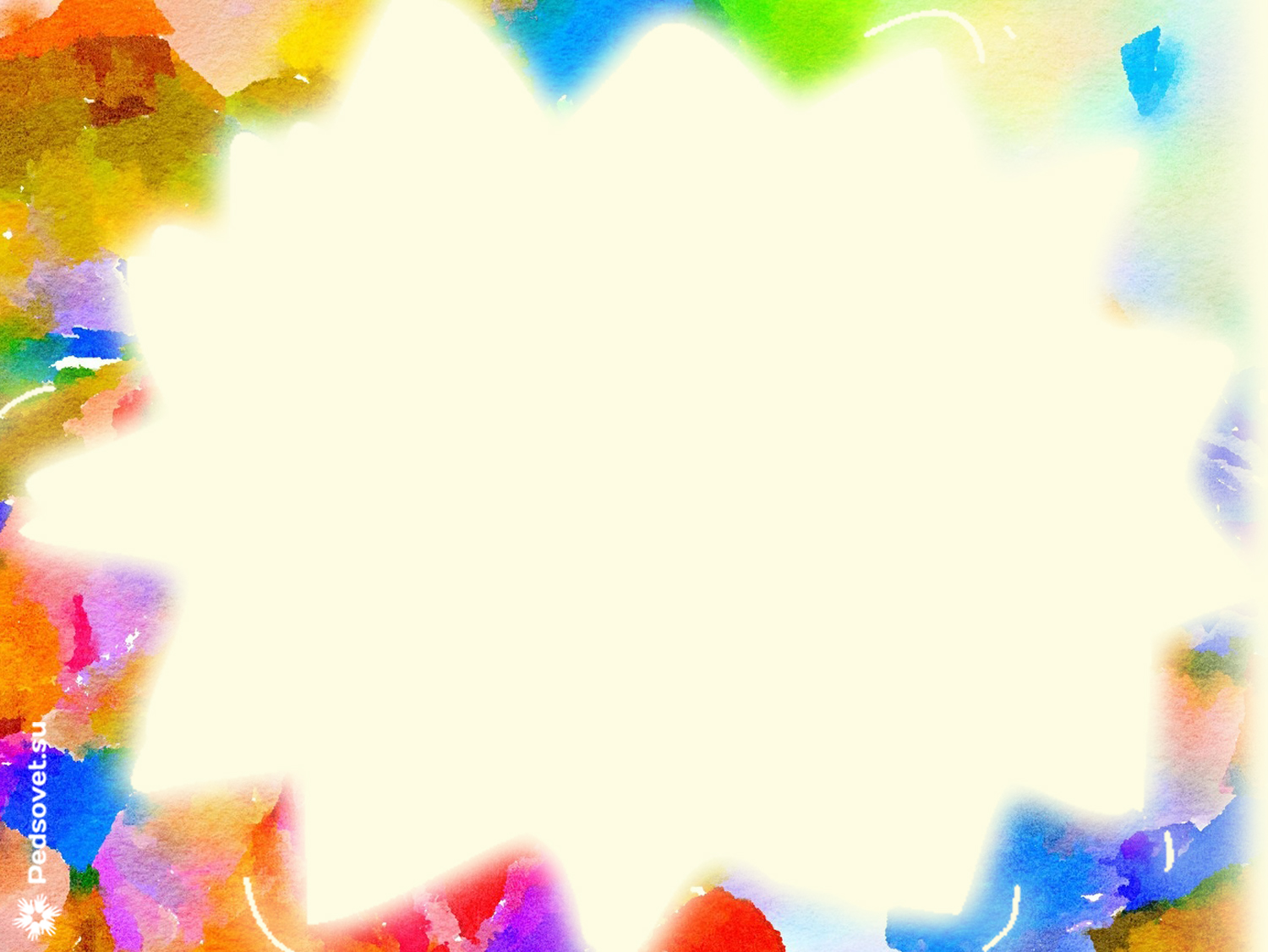 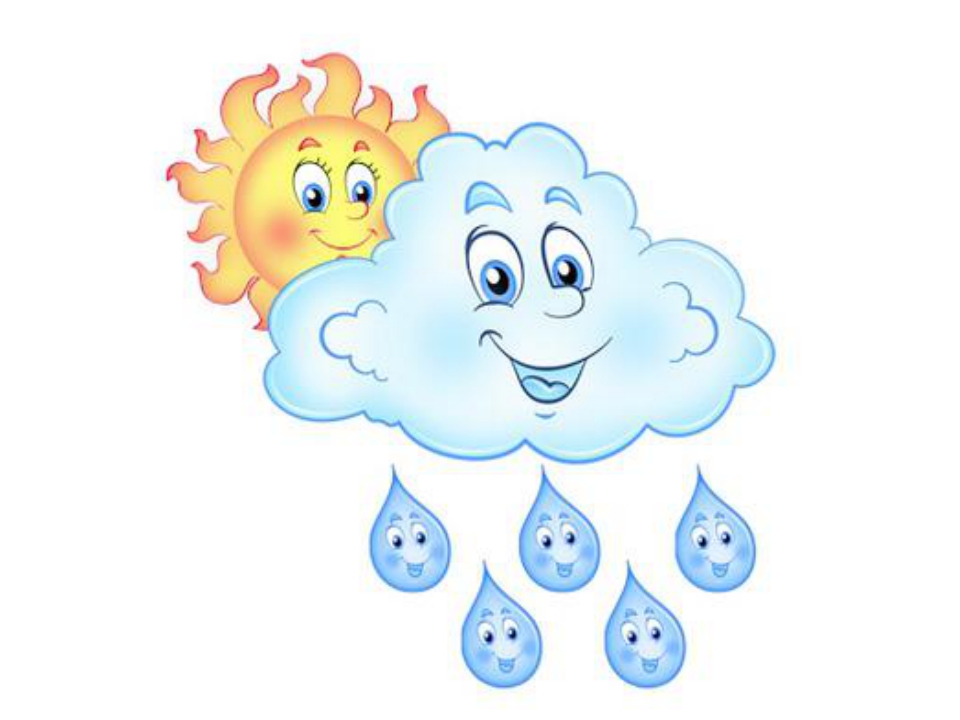 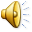 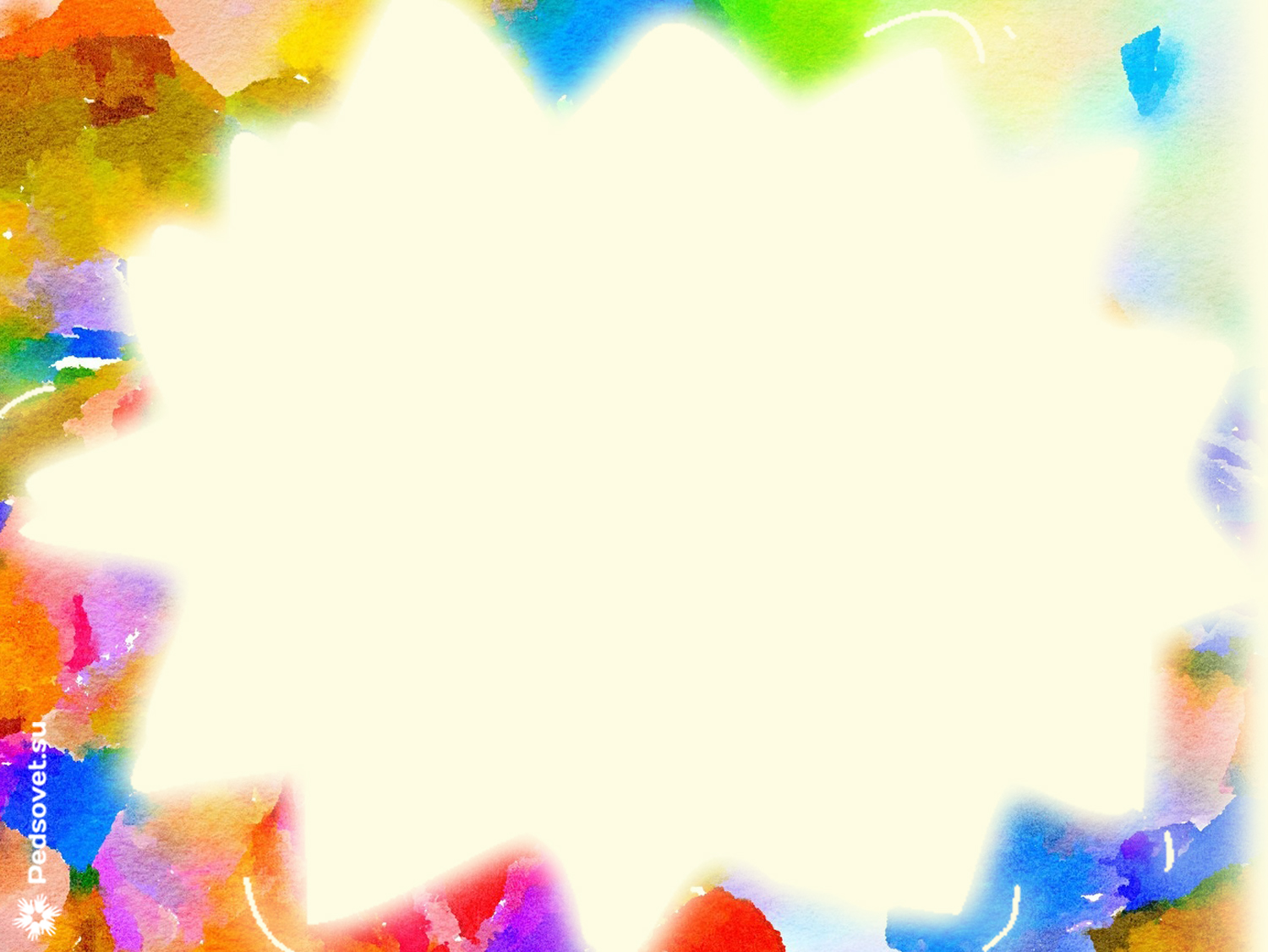 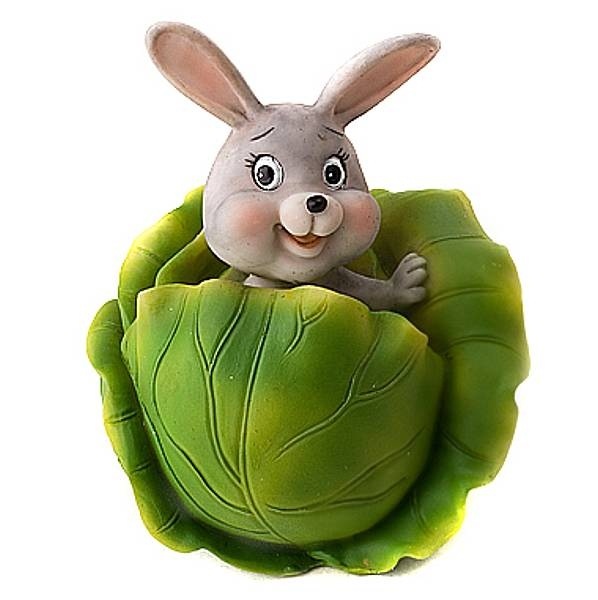 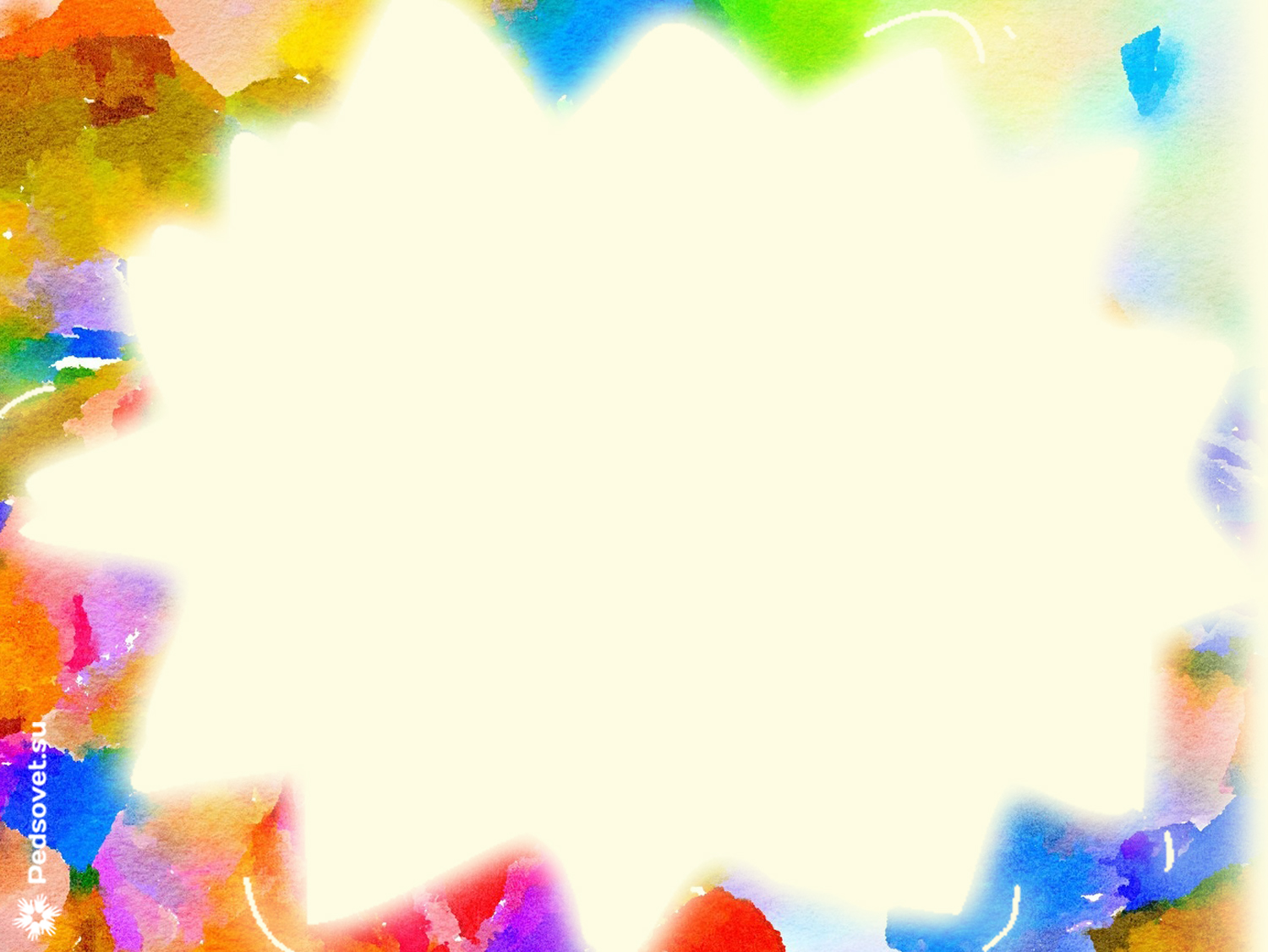 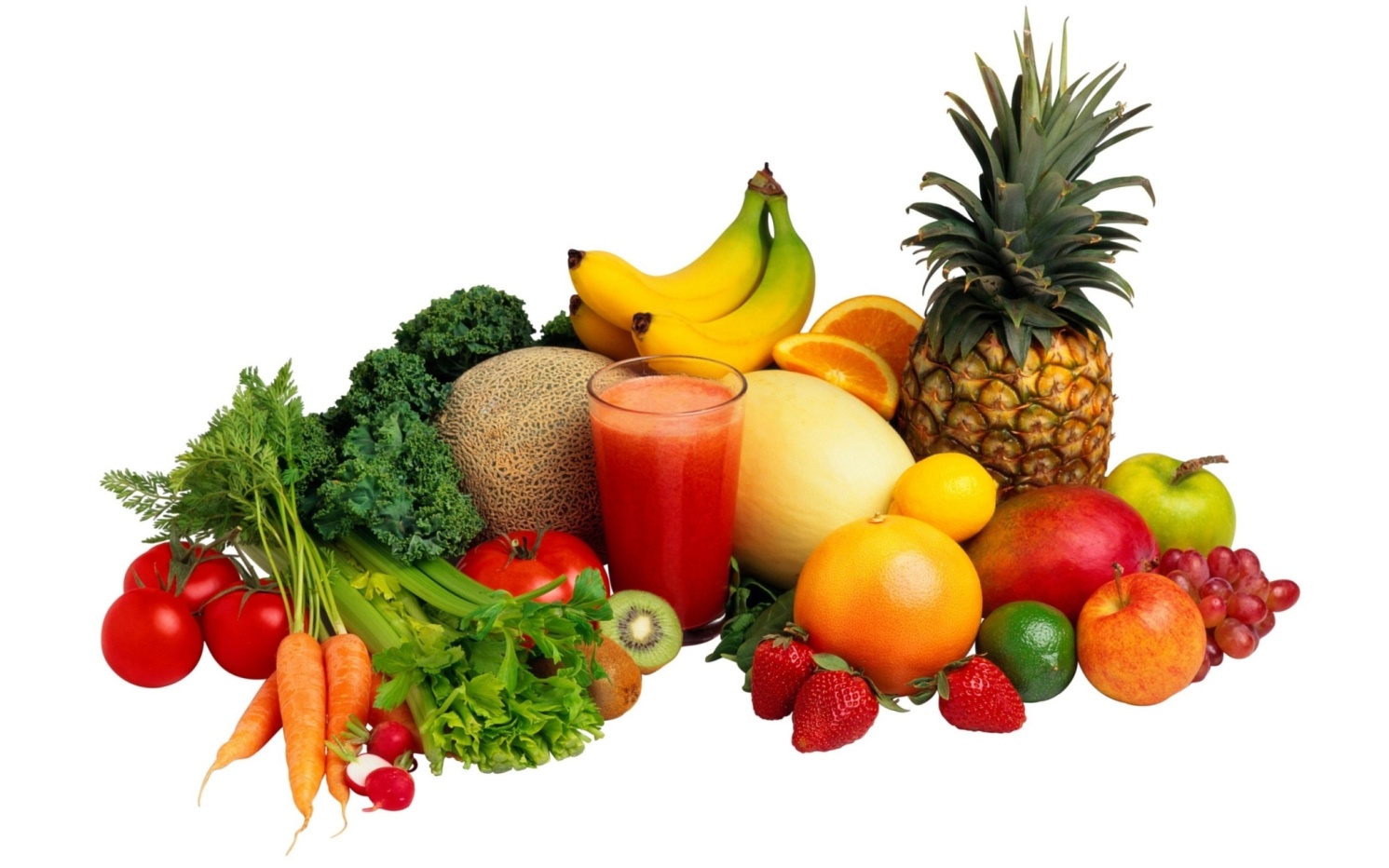 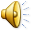 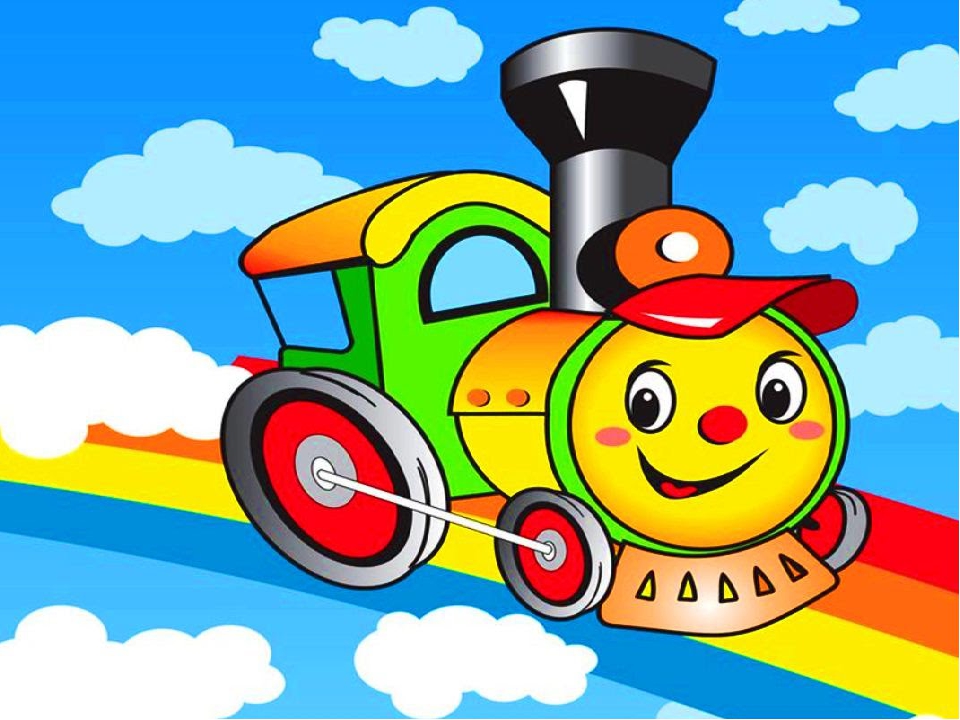 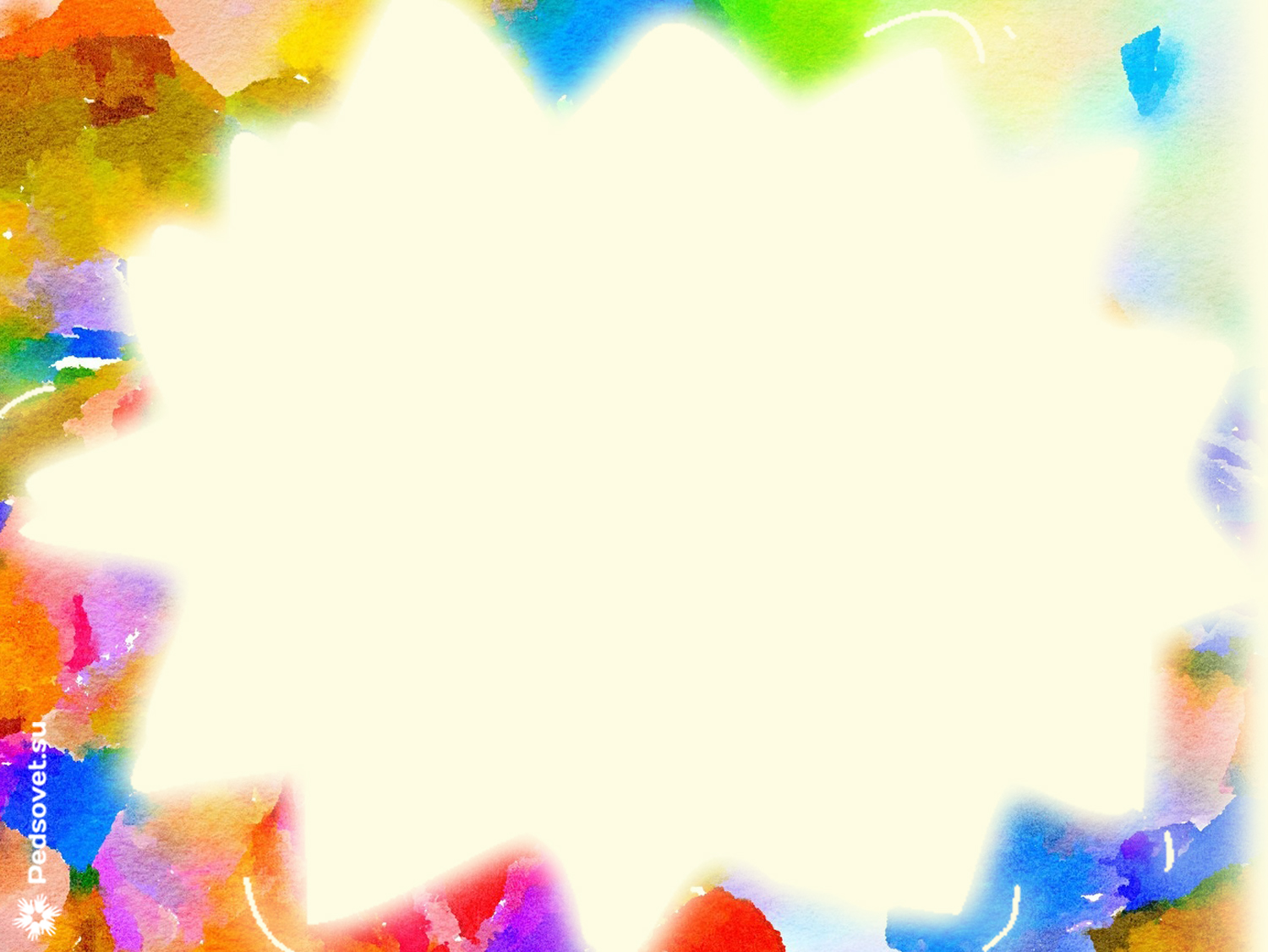 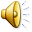